UBND QUẬN LONG BIÊNTRƯỜNG MẦM ĐÔ THỊ VIỆT HƯNG
Lĩnh vực phát triển nhận thức
Đề tài: 
“Nhận biết hình vuông, hình tròn, hình tam giác”
Lứa tuổi: 3 – 4 tuổi
Giáo viên: nguyễn thị hồng dương
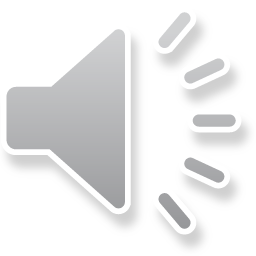 Vận động: Hát bài “ Vuông vuông, tròn tròn”
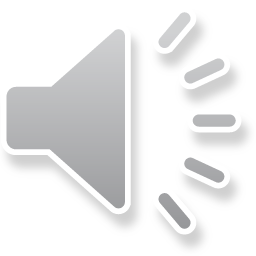 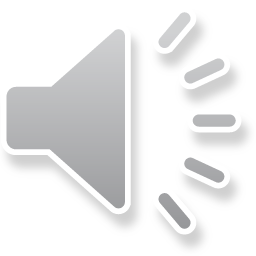 Trò chơi 1:
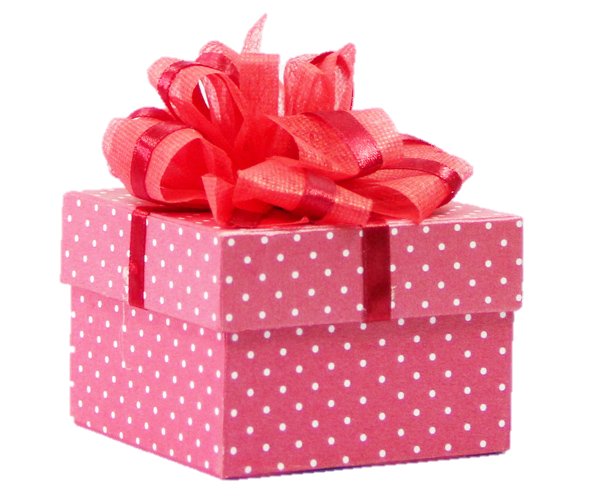 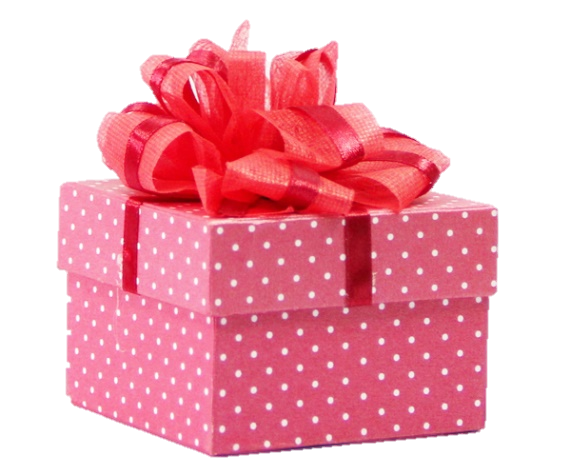 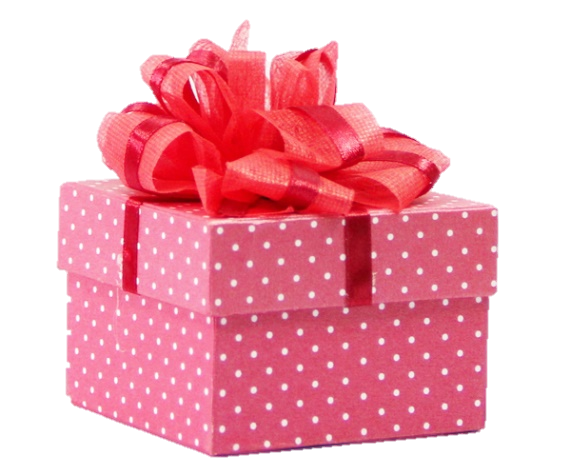 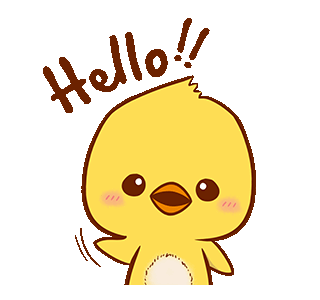 2
1
2
Hình vuông
1
3
3
4
4
Hình vuông không lăn được vì hình vuông có
đường bao là các cạnh. Hình vuông có 4 cạnh 
và 4 góc bằng nhau.
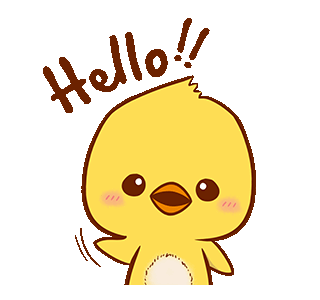 1
Hình tam giác
2
1
2
3
3
Hình tam giác không lăn được vì hình tam giác có
đường bao là các cạnh. Hình tam giác có 3 góc và 3 cạnh
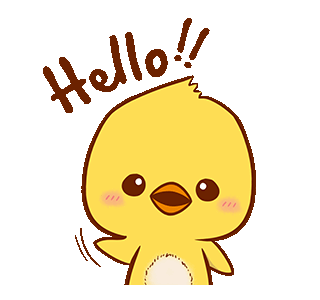 Hình tròn
Hình tròn lăn được vì hình tròn có đường bao
 cong tròn khép kín không có góc, không có cạnh
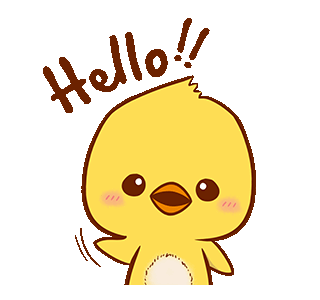 Trò chơi 2: Tìm hình

“ Bé hãy tìm hình tròn, hình vuông, hình tam giác xung quanh lớp nhé”
Trò chơi 3: Củng cố kiến thức

“ Bé hãy chọn những vật có hình tròn, hình vuông, hình tam giác về đúng ô của mình nhé”
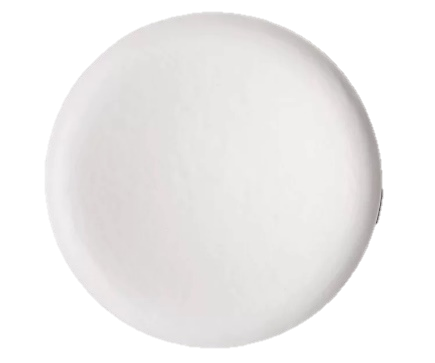 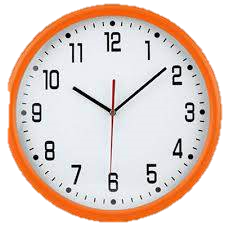 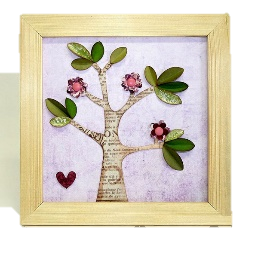 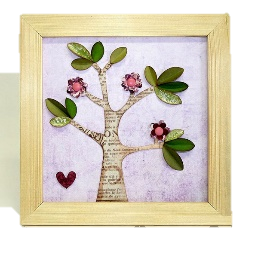 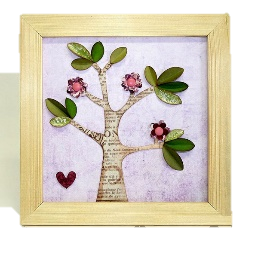 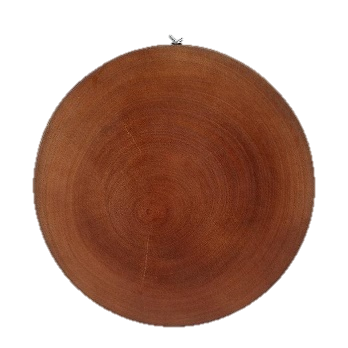 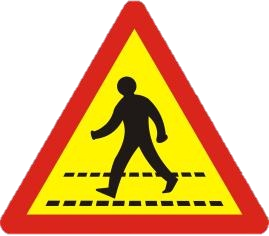 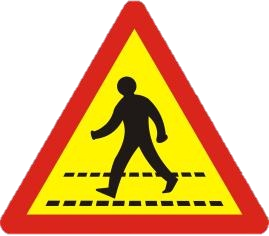 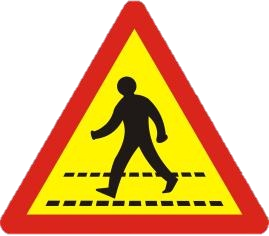 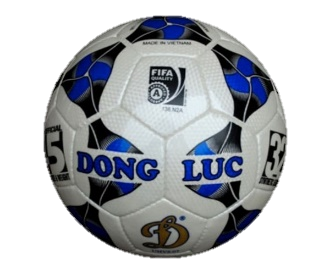 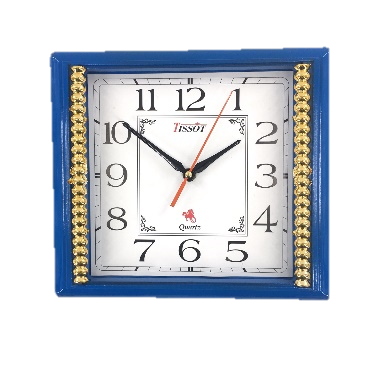 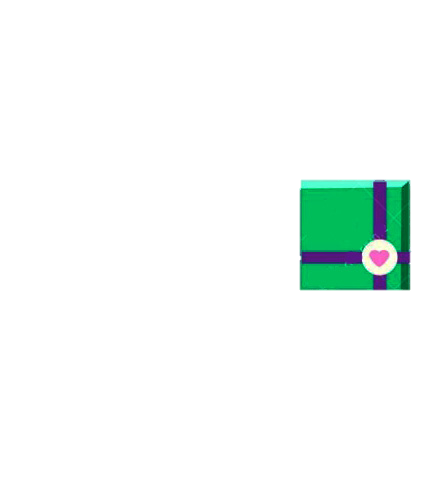 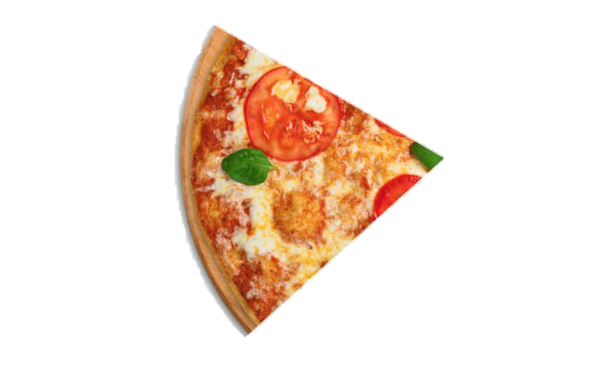 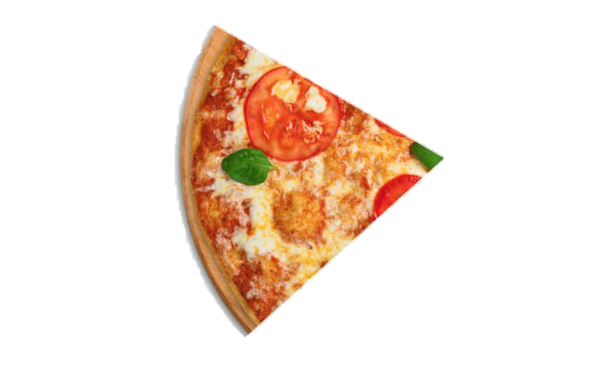 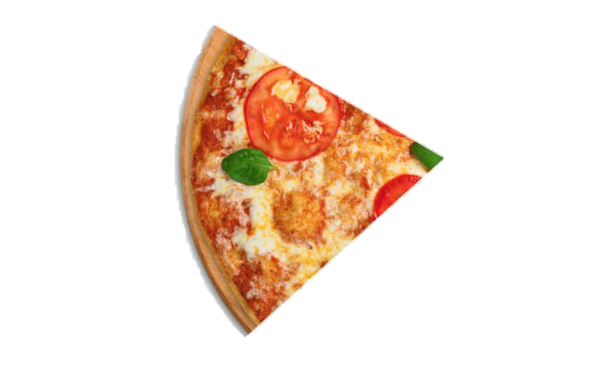 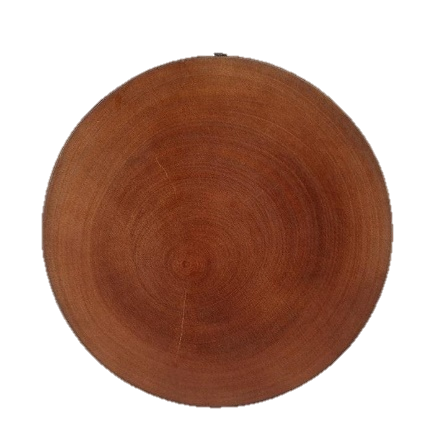 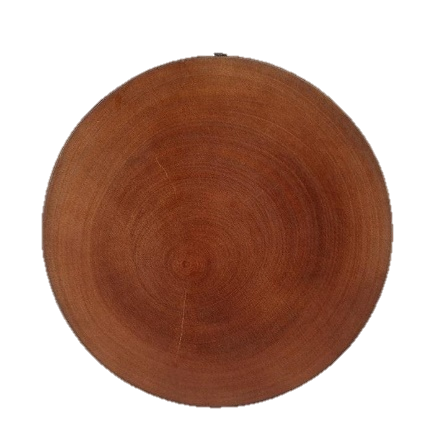 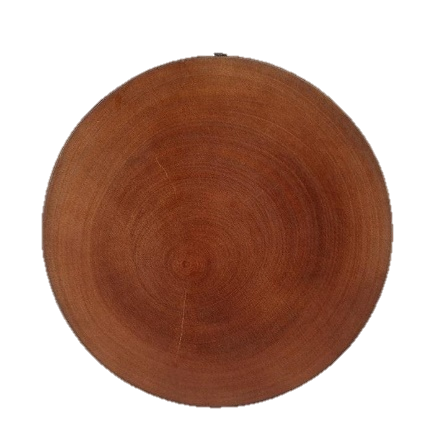 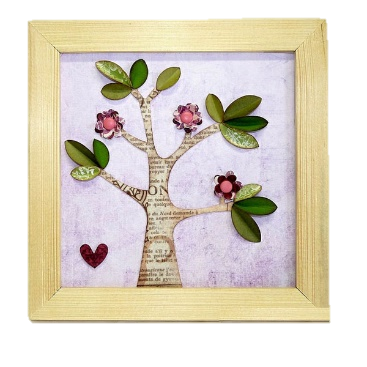 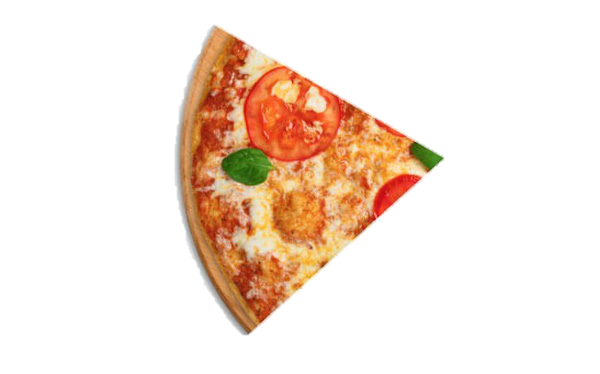 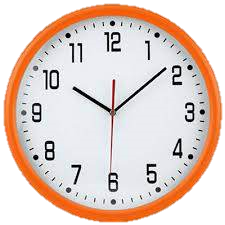 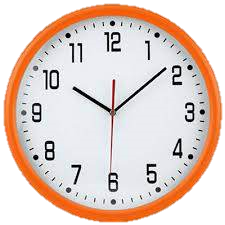 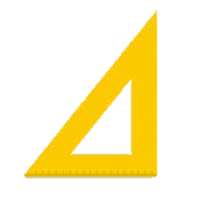 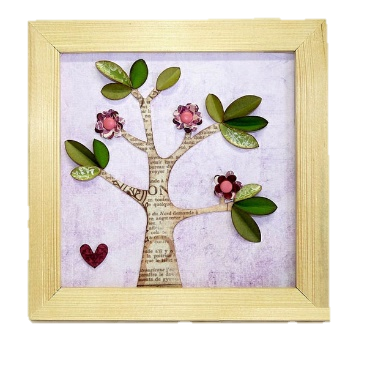 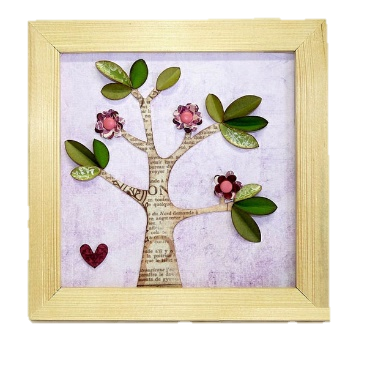 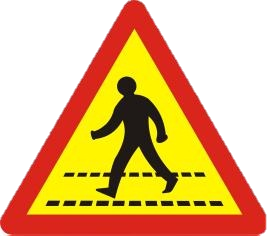 Chúc mừng các bé
 đã hoàn thành bài học
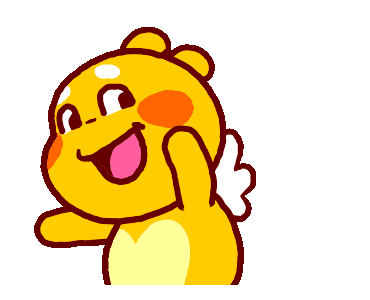 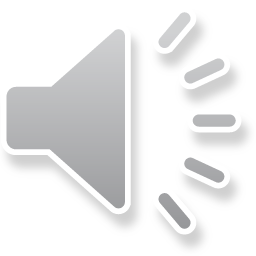